GentleRain: Cheap and Scalable Causal Consistency with Physical Clocks
Jiaqing Du | Calin Iorgulescu | Amitabha Roy | Willy Zwaenepoel
École polytechnique fédérale de Lausanne (EPFL)
Published in the Proceedings of the 5th ACM Symposium on Cloud Computing, 2014
Presented By: Aditya Rastogi
GentleRain
A Geo-Replicated data store
Provides Causal Consistency 
Motivation: No need for dependency check messages, use a single physical timestamp instead
Benefit: Achieve greater throughput
Tradeoff: Delayed visibility of updates at remote replicas
What is Causal Consistency ?
Causal Consistency
Eventual Consistency
Strict Consistency
Causal Consistency: Operations that are causally related ( happens before relationship ) are seen by every node in the same order.
From the point of view of a client : If a certain version of a data item is visible, then all of its causal dependencies ( all versions that happen before this version) are also visible.
Application ?
Social Network Updates
Order of display of unrelated status updates does not matter. (concurrent events)
But Comments in response to a post must not be shown before the post! (causally related events)
GentleRain Protocol
Timestamp all updates with physical clock value at originating server
Local updates are immediately visible
Remote updates are visible only when older than a global timestamp determined by Global Stable Timestamp (GST)
All updates across different partitions and replicas totally ordered by update timestamp
System Model
N partitions containing keys assigned by hash value
Each partition replicated by M replicas (datacenters)
Servers with physical clocks with monotonically increasing timestamps
Put(key,val) : Create / modify key
Get(key) : Get value for the key
Sn_read(keys) : Returns a causally consistent snapshot containing values for all the keys. 
Ro_trx(keys) : Returns values for a causally consistent read only transaction
Client and Server States
Get Operation (Local Reads)
Client
R1/Source
k
(#1,a,2)
(#2,b,4)
R2
R3
[Speaker Notes: Client(assume it is the coordinator) sends get request with key and GSTc to replica
Server then updates its GST if its < GSTc
If the server is source replica ( i.e. the key was last updated here) then return the key and the server GST]
Get Operation (Non-Local Reads)
Client
R1/Source
k
(#1,a,2)
(#2,b,6)
R2
R3
[Speaker Notes: Client(assume it is the coordinator) sends get request with key and GSTc to replica
Server then updates its GST if its < GSTc
If the server is not source replica, then it gives the latest version < GSTs]
Put Operation
Client
R1/Source
(#1,a,2)
(#2,b,4)
[4,7,6]
R2
(#1,a,3)
(#2,b,7)
[4,7,6]
R3
(#1,a,3)
(#2,b,6)
[4,7,6]
[Speaker Notes: Client(assume it is the coordinator) sends get request with key and DTc to replica
Server checks if DTc < Physical clock time, wait until it is so
Server updates its local copy and the version vector with the physical clock time. 
Server sends a reply with the update time of the newly created item
Client sets its DT to be larger of the update time and the current DT
Server asynchronously replicates update to other servers
However reads from remote servers only become visible when GSTs > update timestamp]
Snapshot Read (Across Partitions)
Client
P1
k
(#1,a,3)
(#2,b,6)
P2
j
(#1,A,2)
(#2,B,6)
P3 
replicas for 
both k,j
[Speaker Notes: Client(assume it is the coordinator) sends get request with keys and GSTc to coordinating partition (replica for one of the requested keys)
Server then updates its GST if its < GSTc
Server initializes the snapshot time with latest GST at the server
Server then contacts other partitions to get other keys (like j)
At each partition , Latest item version with an update time < st is returned
The values , the update timestamp and the GST are sent back to coordinating partition
The coordinating partition, in its response, sets the update time to max of ut of all keys and the GST to be sent to the client
And return gst To the max of GSTs of all paritions(keys)
Note that GST can be different for different partitions]
Read-Only Transactions
Client
P1
k
(#1,a,3)
(#2,b,6)
P2
j
(#1,A,2)
(#2,B,6)
P3 
replicas for 
both k,j
[Speaker Notes: Client(assume it is the coordinator) sends get request with keys ,GSTc and DTc to coordinating partition (replica for one of the requested keys)
If the DTc is upto alpha ahead of GSTs, the server waits till GSTs > DTc and then initiates a snapshot protocol
Otherwise the server runs ro- protocol for causally consistent ro snapshots in Eiger[24]]
GST Derivation
[Speaker Notes: A spanning tree is built at startup for the datacenter. 
Leaf nodes periodically send their GST to parent nodes , who aggregate the min and push it up the tree
The root then disseminates the GST to all the nodes]
Heartbeats
Garbage Collection
Partitions within the same datacenter periodically exchange snapshot timestamp of oldest active snapshot read.
If a partition does not have any active snapshot read, it sends out GST.
Partitions choose minimum timestamp of all such snapshot timestamps for garbage collection.
Keep only the latest item versions just before this timestamp , discard earlier versions.
Conflict Detection
Remember, even in causal ordering, you can have concurrent events !
Conflict happens when causally unrelated updates to same key are done at two different replicas. 
Updates that need to be replicated carry update time and source replica id  of previous version. 
Replicate operation at a server applied only if the previous version at server = previous version in replicate message.
Otherwise conflict reported to client which dictates the order of conflicting updates in a consistent manner across servers.
Why Physical Clocks?
Results
System Evaluated in terms of throughput and remote update visibility
Compared to data stores providing Eventual Consistency and Causal Consistency
Each partition replicated at three Amazon EC2 datacenters – Oregon (O), Ireland (I) and Virginia(V)
Results - Throughput
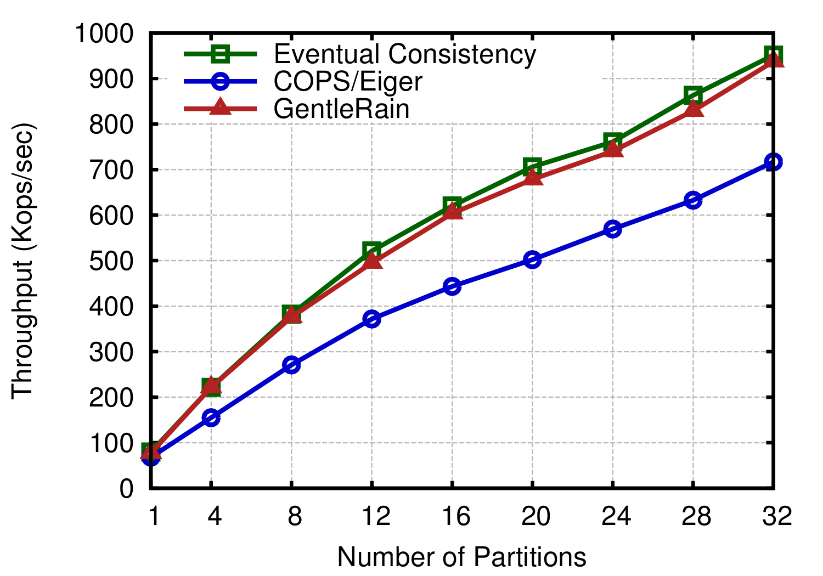 Left: Read a randomly selected item from every partition and update a randomly selected item at one partition. 
Much better throughput than COPS which needs to send dep-check messages to all partitions
Right: Update a randomly selected item in each partition in round-robin fashion
GAP in throughput smaller due to lesser no of dep-check messages in COPS
Results - Throughput
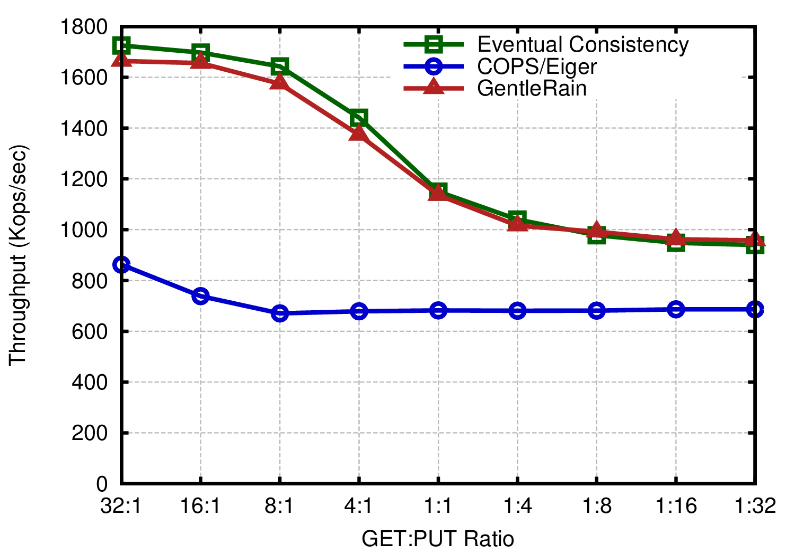 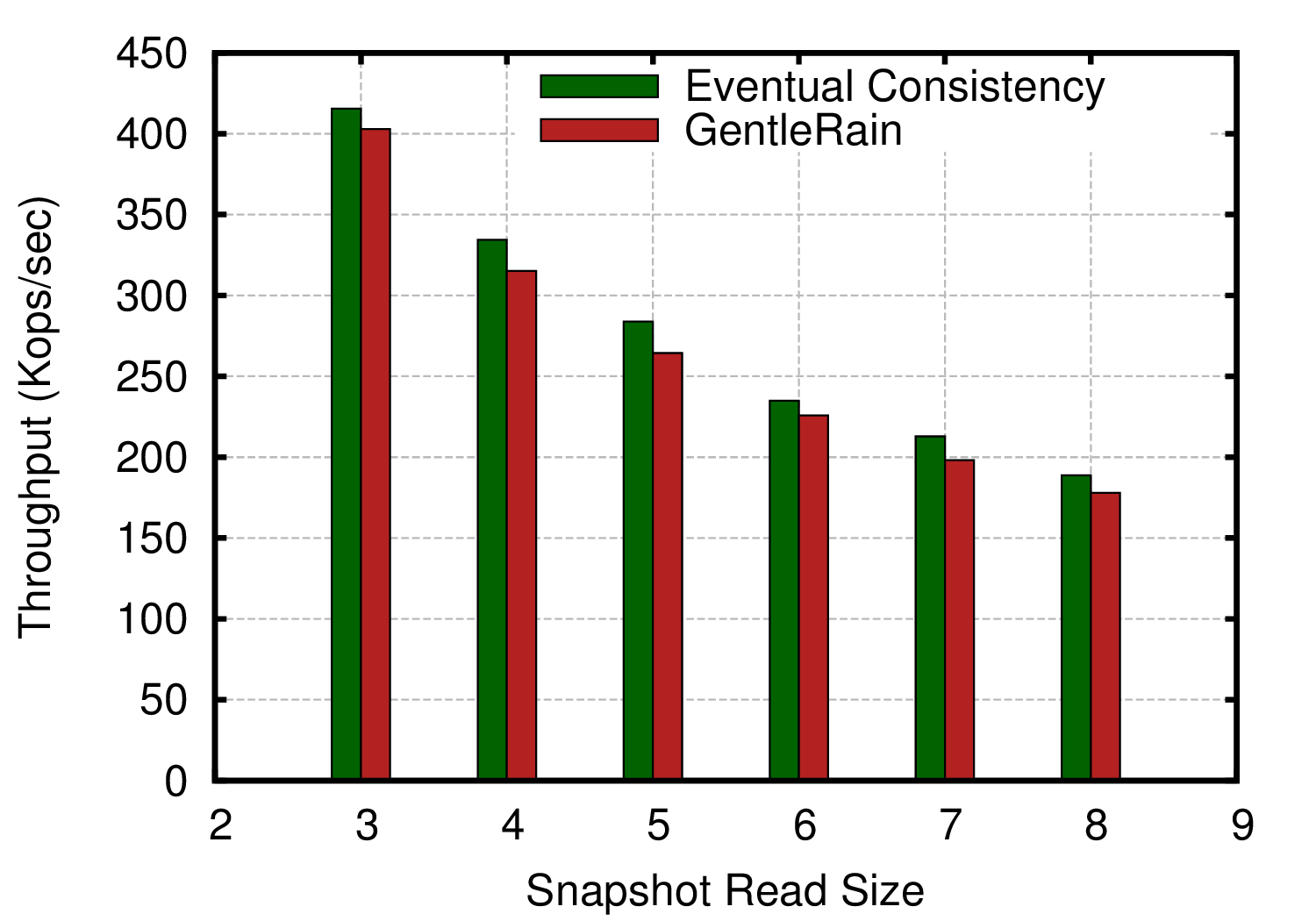 Left: Read N randomly selected items from randomly selected partitions and write one random item to each of M randomly selected partitions. 
GAP in throughput narrows as COPS does not need to track a lot of dependencies.
Right: Causally Consistent snapshot reads in GentleRain and reads in Eventually Consistent systems. Nearly identical throughput.
Results – Impact of GST update
Increasing the time between GST updates leads to marginal increase in Throughput.
Increase of 256x in GST causes increase of only 1.15x in throughput.
GST message exchange traffic contained within datacenter.
Results – Update Visibility Latency
Measured as the time difference between physical update time at the origin replica and the time when update becomes visible at remote replica.
Updates replicated from I & V to O
Update Visibility equal to longest network travel time ( between O & I)
Pros
Throughput comparable to Eventually consistent data stores .
Idea of using physical clocks instead of logical – system built on top of existing clock sync protocols like NTP
Message size and bandwidth savings through elimination of dependency check messages.
Conflict detection
Improvements
Related Work
Spanner 
Serializable transactions with external consistency (defn)
Relies on synchronized GPS and atomic clocks to bound time uncertainty
Relies on the
COPS
Used as baseline for comparison 
Implements causal consistency in partitioned replicated datastore.
Your Thoughts
Questions from Piazza - TBD